Endangered Birds
“We are probably about to cross the point of no return. But we cannot give up. As a responsible animal, the homo sapiens must do whatever it can to avoid further damage, and hopefully to repair damage done in the past.”
Lam Chiu-ying, honorary president of the Hong Kong Bird Watching Society
Ecological Roles of Birds:
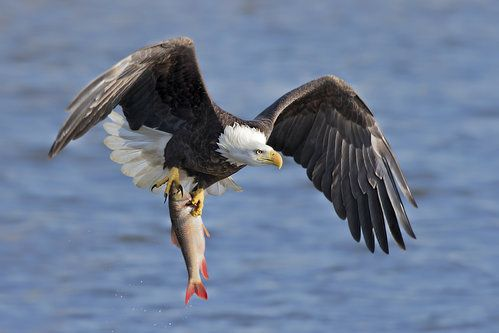 Birds occupy many levels of trophic webs, from mid-level consumers to top predators. As with other native organisms, birds help maintain sustainable population levels of their prey and predator species and, after death, provide food for scavengers and decomposers.
Ecological Roles of Birds:
Many birds are important in plant reproduction through their services as pollinators or seed dispersers. Birds also provide critical resources for their many host-specific parasites, including lice that eat only feathers, flies adapted for living on birds, and mites that hitchhike on birds from plant to plant and even between countries.
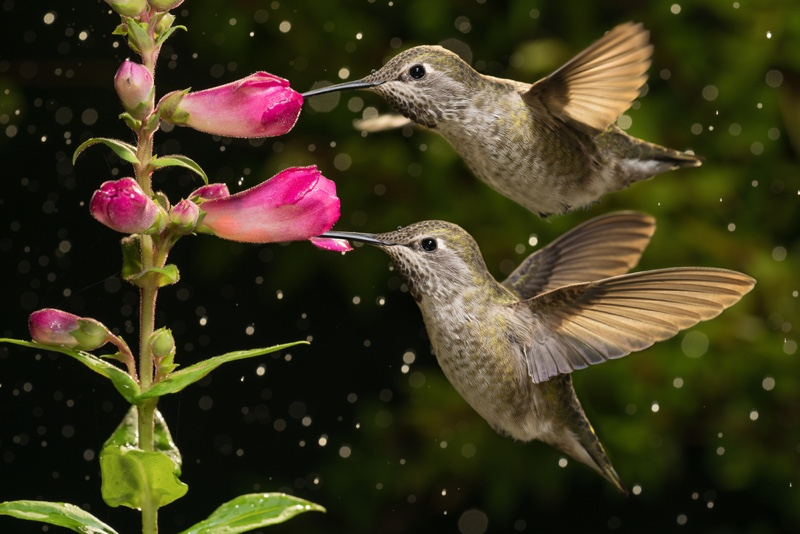 Ecological Roles of Birds:
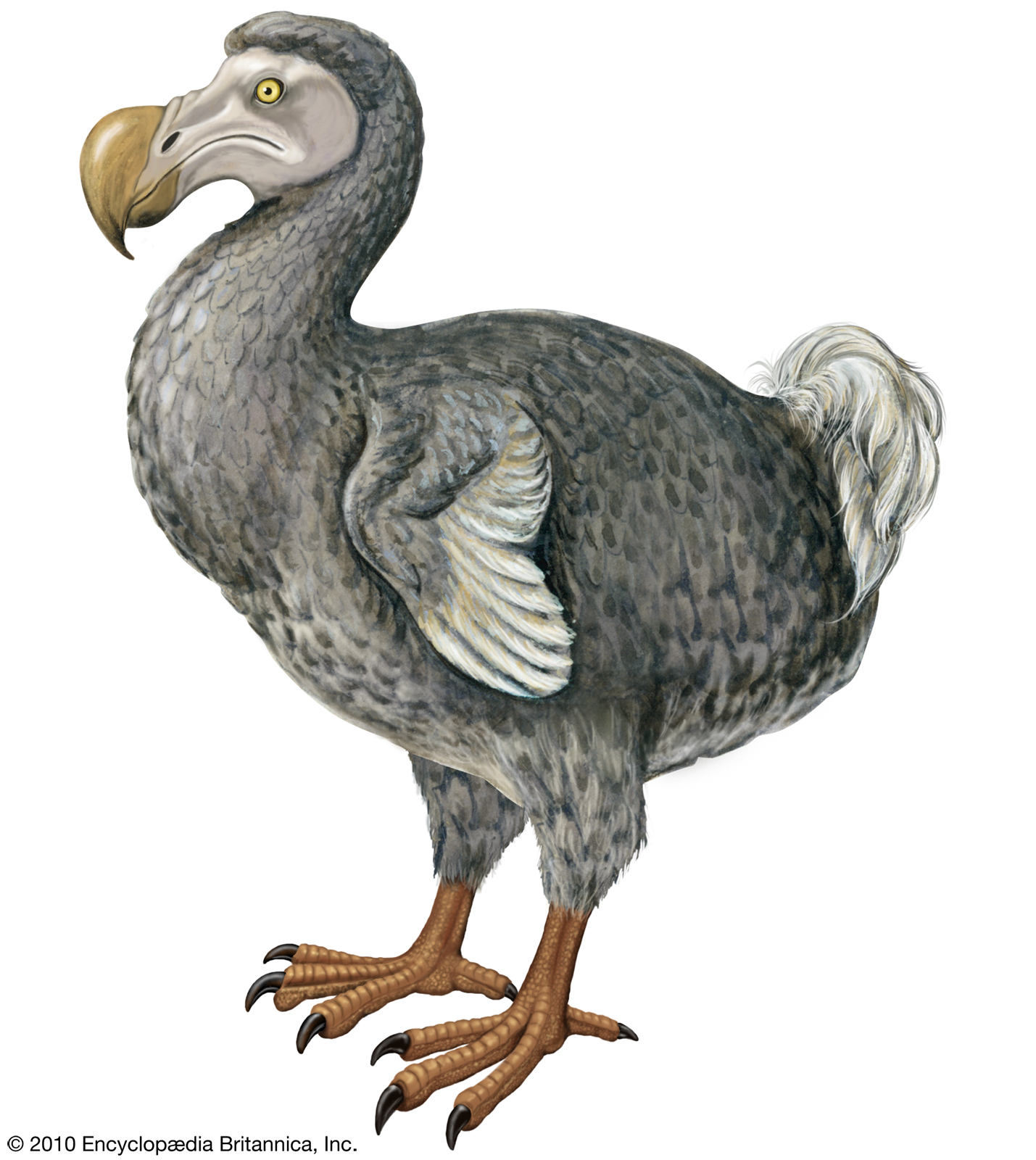 Some birds are considered keystone species as their presence in (or disappearance from) an ecosystem affects other species indirectly. For example, woodpeckers create cavities that are then used by many other species. After the extinction of the dodo, it was discovered that a tree whose fruits had been a primary food item of the dodo was unable to reproduce without its seeds passing through the dodos’ digestive tracts, which process scarified the seed coat and enabled germination.
The yellow-breasted bunting is one of 221 bird species rated as “critically endangered” by the BirdLife International report.
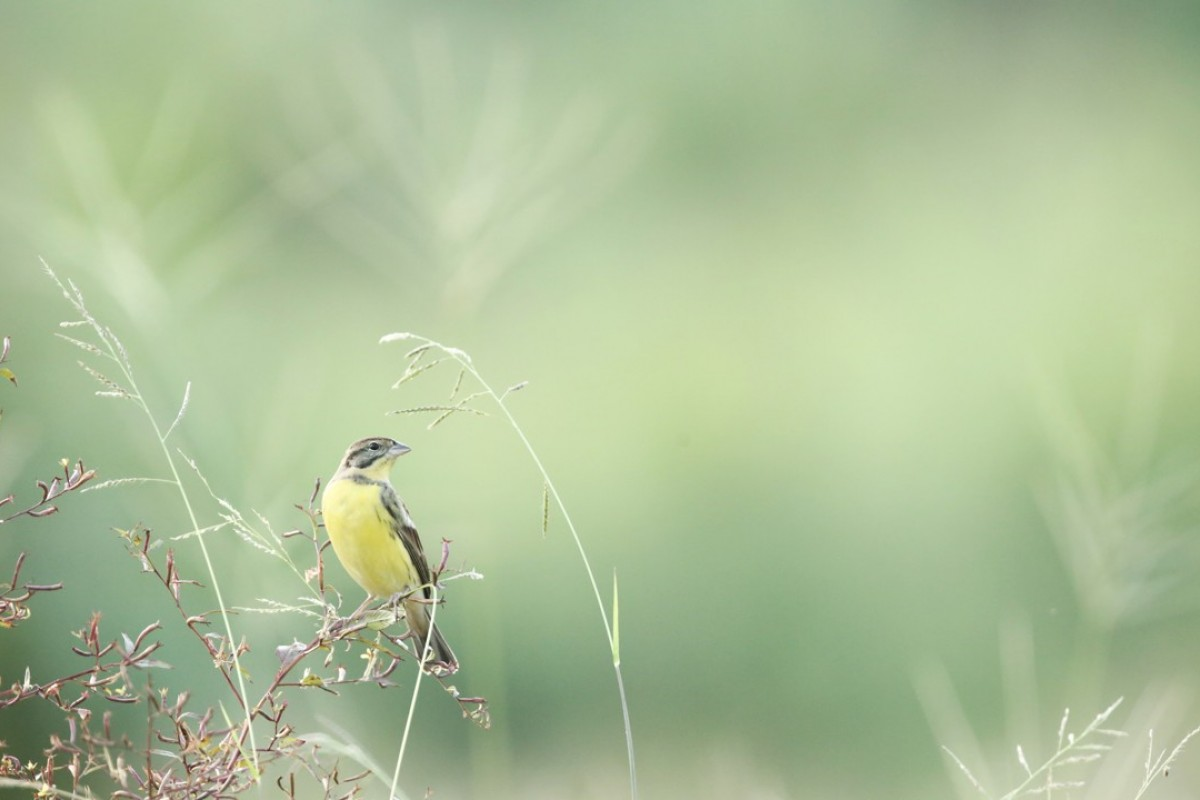 A fairy pitta, known in Japanese as the “eight-coloured bird”
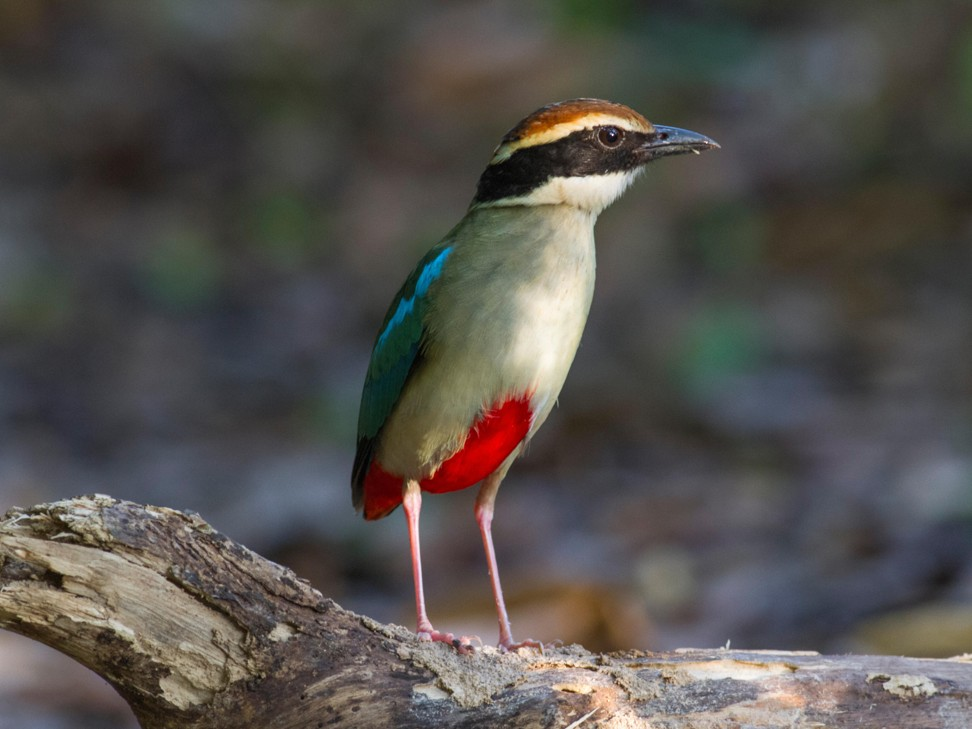 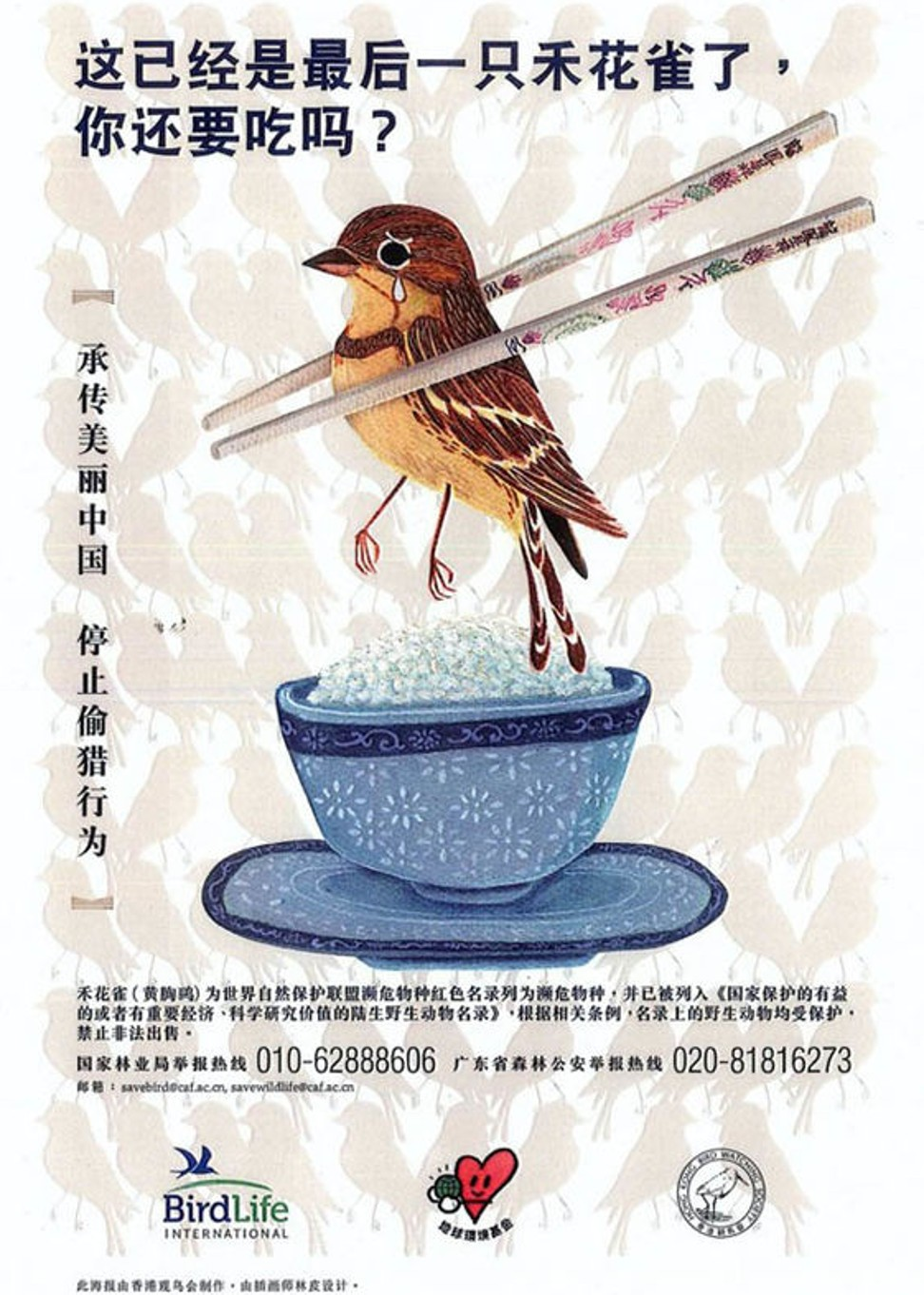 A spoon-billed sandpiper.
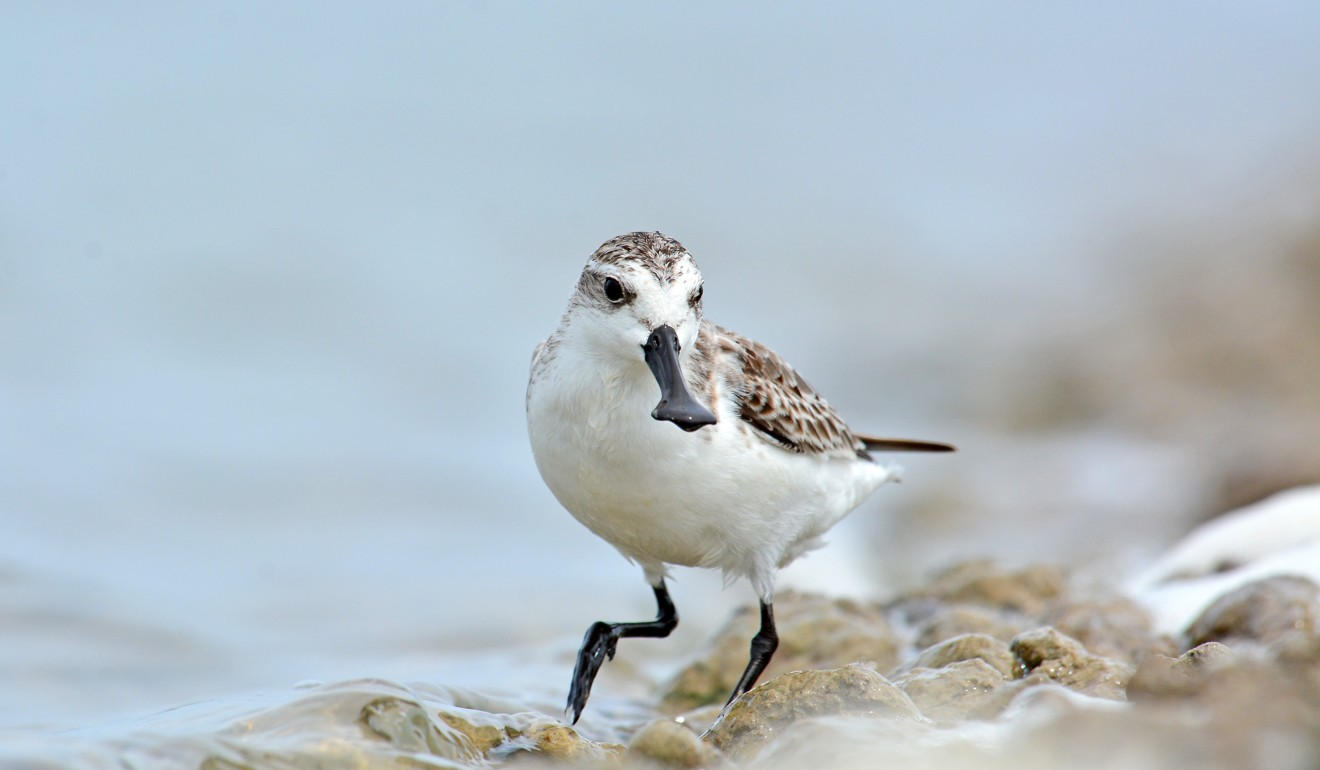 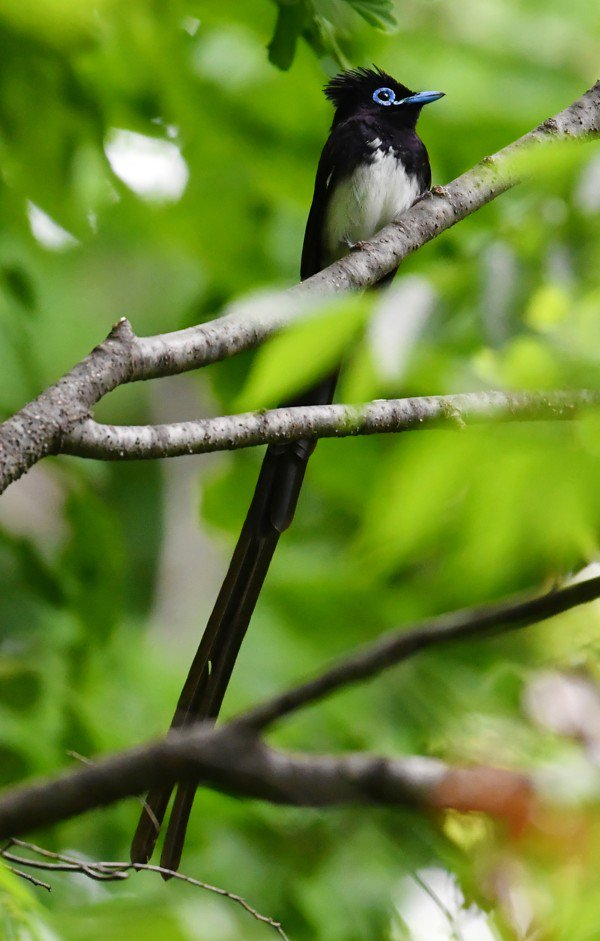 A Japanese paradise flycatcher
The Dalmatian pelican is one of Hong Kong’s largest birds.
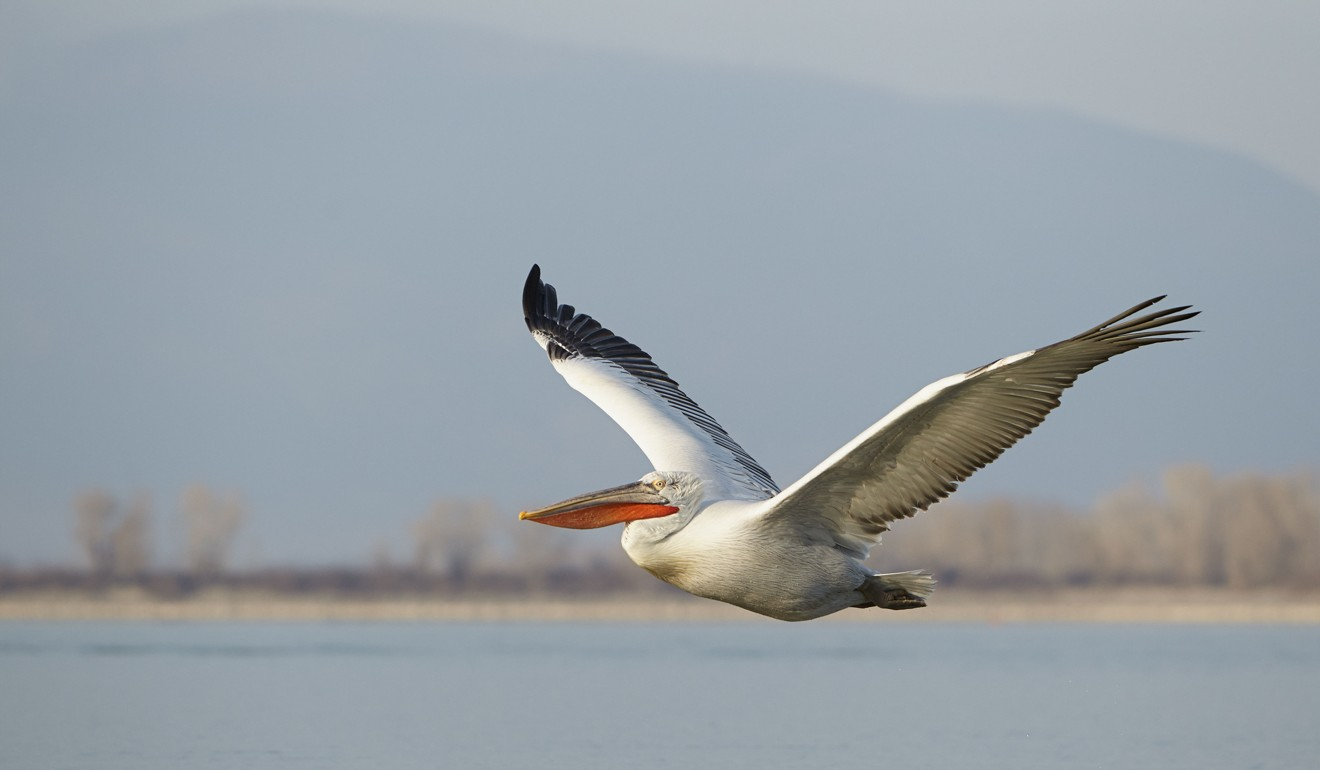 Chinese grassbird.
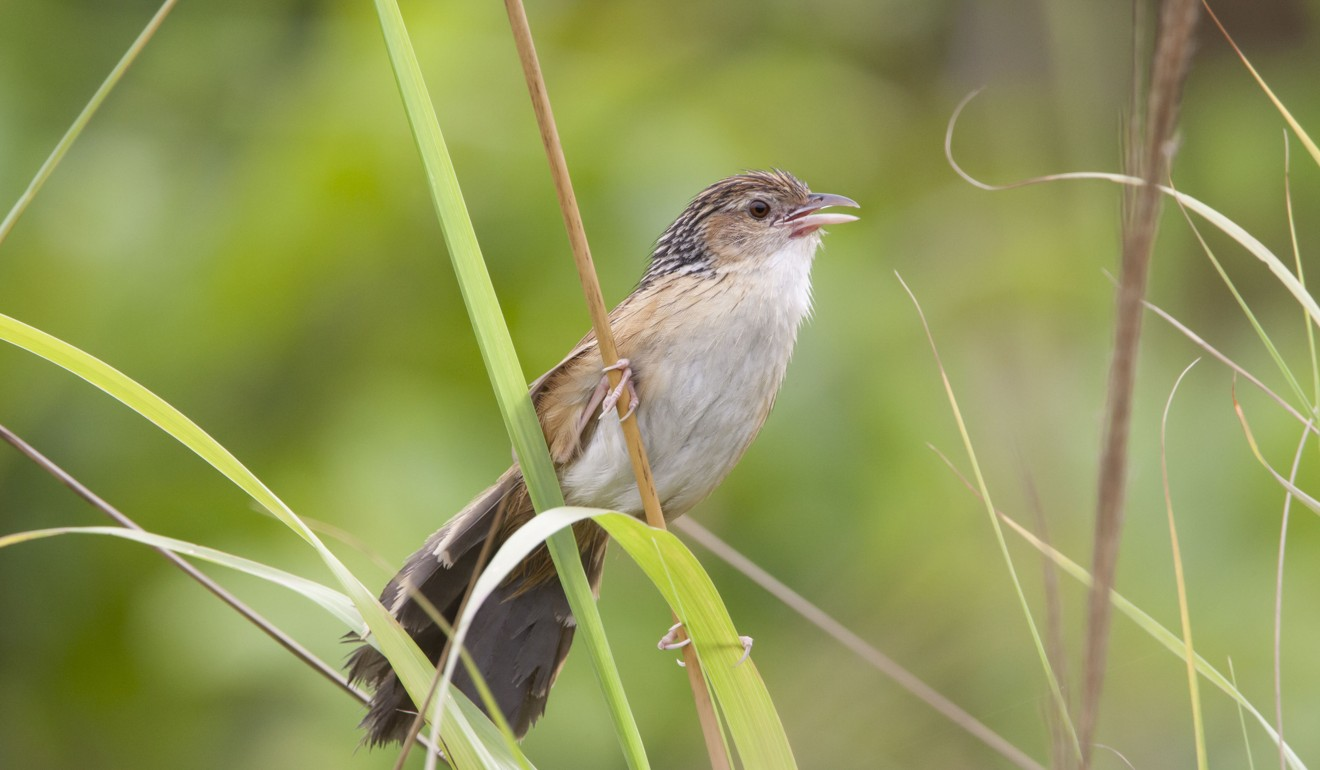 Baer's pochard, a diving duck.
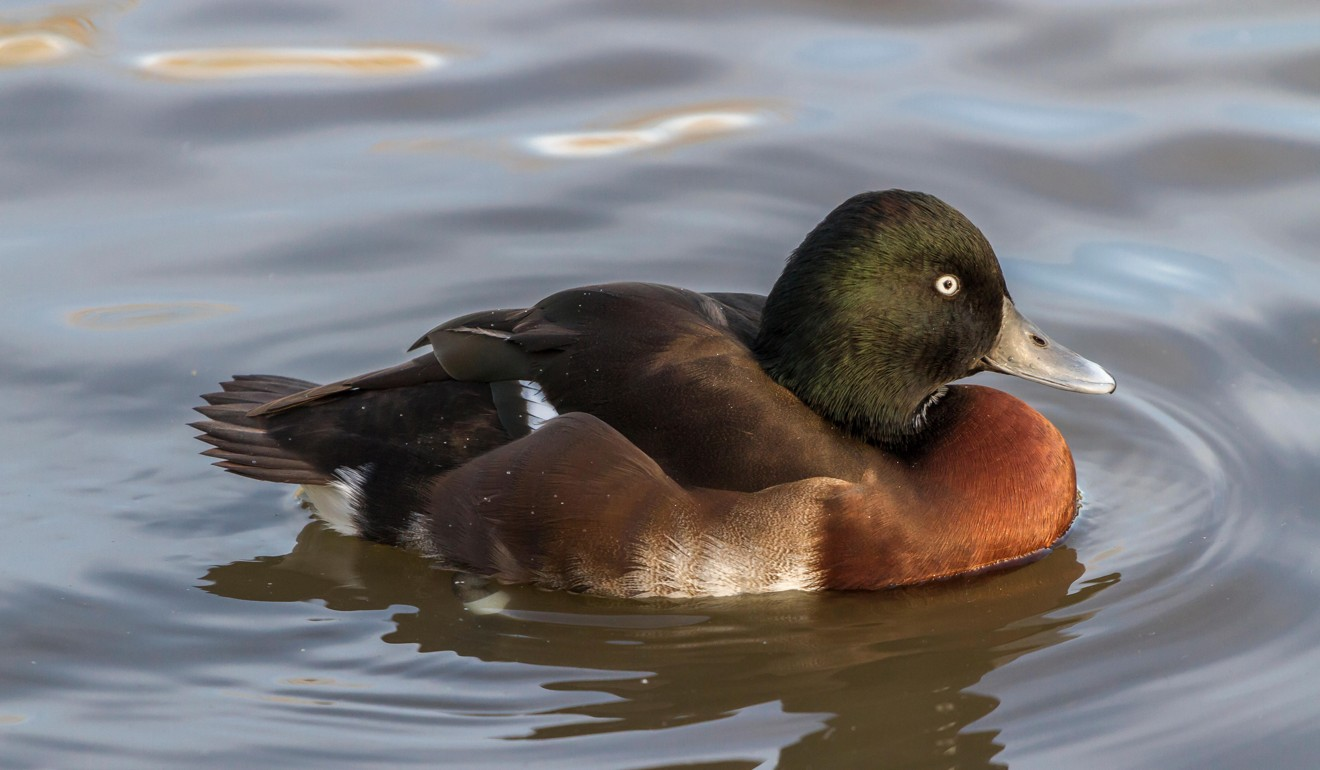 Wild birds can be likened to canaries in a coal mine, warning us when danger to our own lives is imminent, in this case through the damage that we have done to our life-support system: the planet itself
An aleutian tern stands on driftwood in Hong Kong.
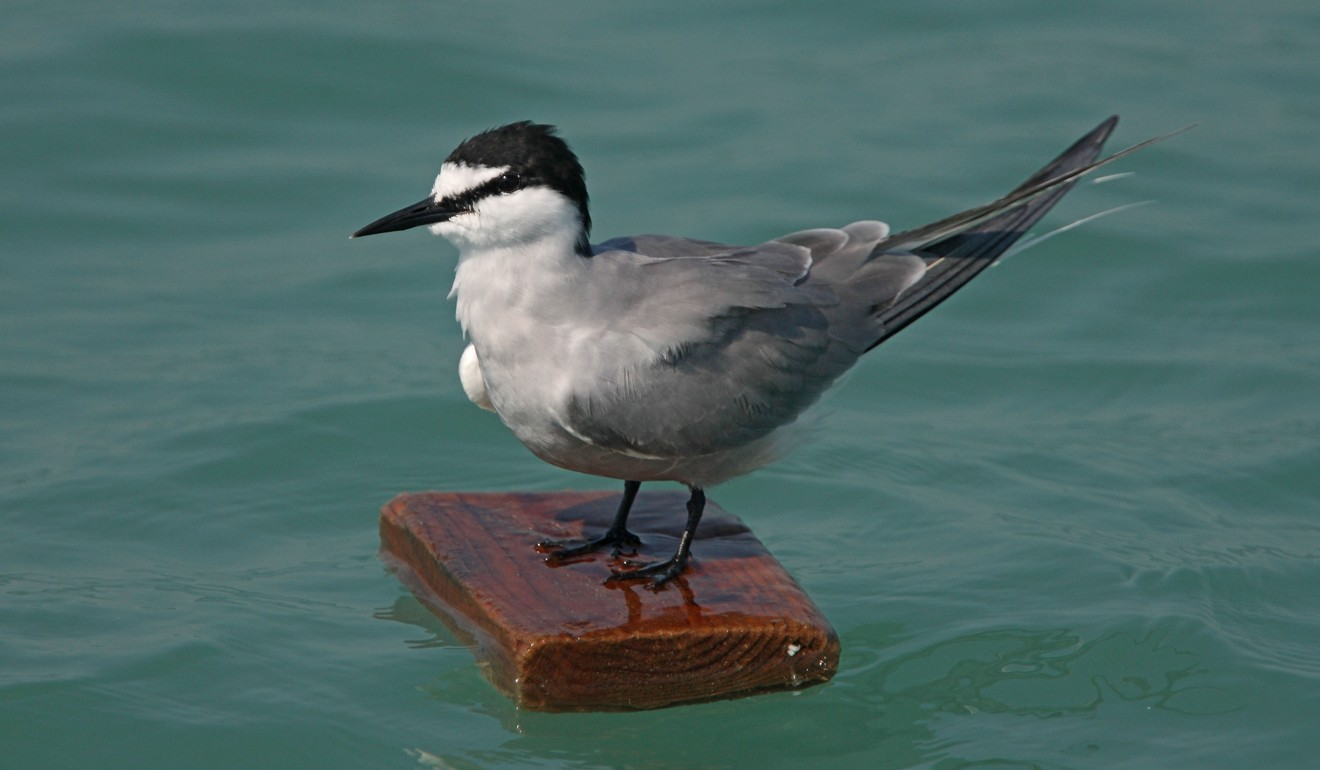 40% of the worlds’ 11,000 birds are in decline and risk becoming extinct due to human actions.
Why? 
Which “human actions”?
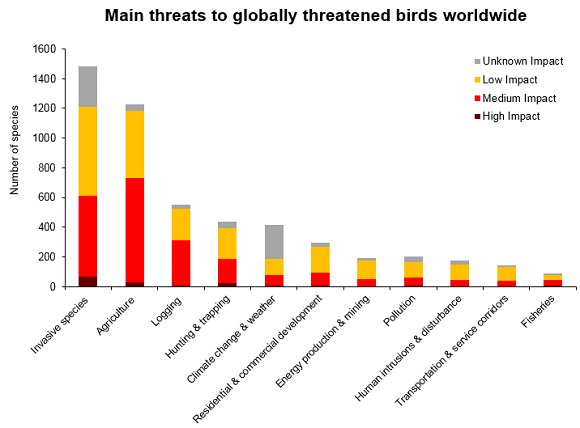 Analysis of data held in BirdLife’s World Bird Database (2016).
Sooo….art…
As artists, do we have a responsibility to educate the world about what is happening in earth’s environment?